Криптографічні методи захисту інформації. Виявлення атак. Захист периметра комп’ютерних мереж. Міжнародні стандарти інформаційної безпеки.
Криптографічні методи захисту інформації
Криптографічні методи
захисту інформації - це
спеціальні методи
шифрування, кодування
або іншого перетворення
інформації, в результаті
якого її зміст стає
недоступним без
пред'явлення ключа
криптограми і зворотного
перетворення.
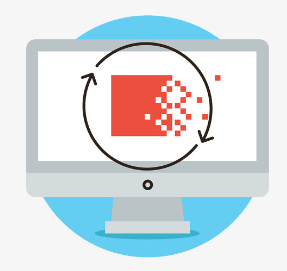 Криптографія — наука про математичні методи забезпечення конфіденційності (неможливості прочитання інформації стороннім) і автентичності (цілісності і справжності авторства) інформації.

Криптографія займається методами перетворення інформації, які б не дозволили зловмиснику витягти її з повідомлень, що перехоплюються
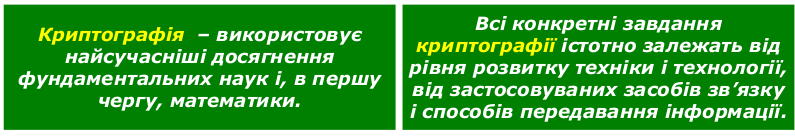 В криптографії застосовуються такі поняття:
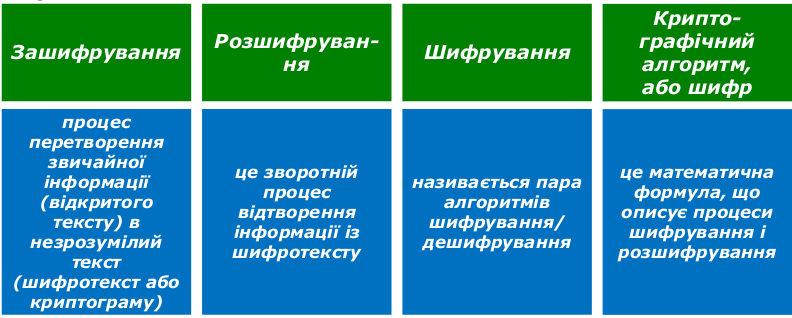 Криптологія – наука, що складається із двох галузей:
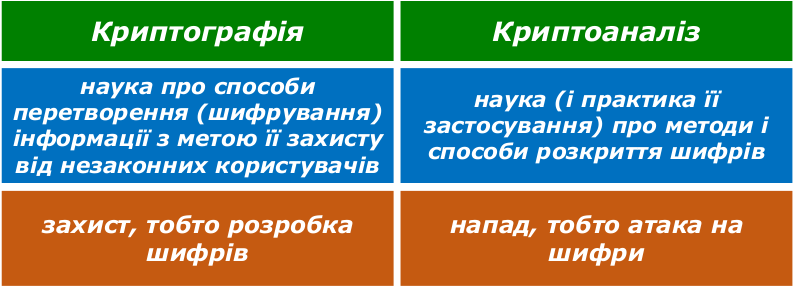 Види шифрування
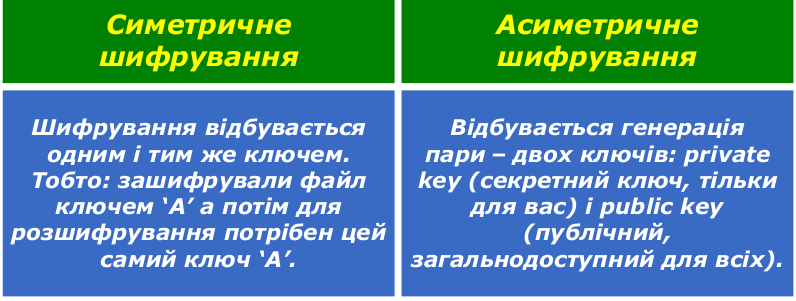 Криптографічні методи захисту інформації
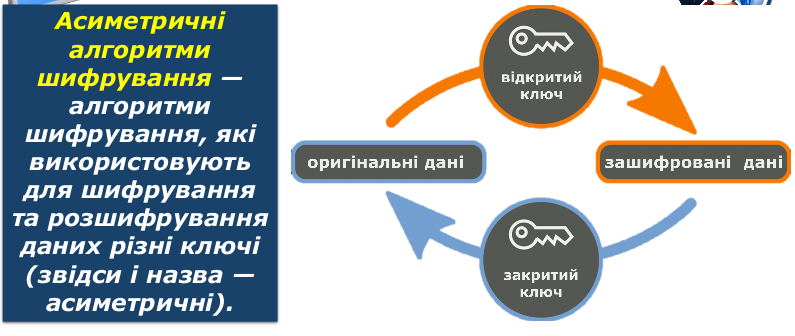 В основі криптографічного контролю цілісностілежать два поняття
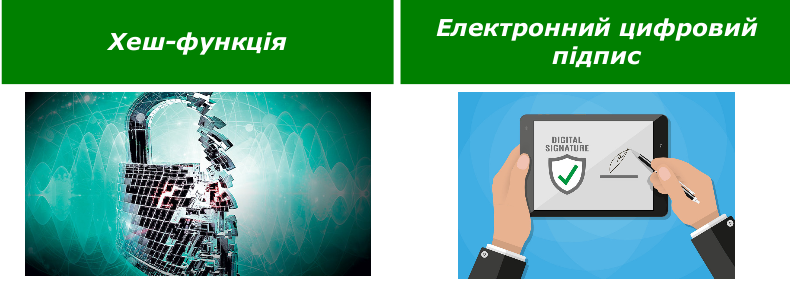 Криптографічні методи захисту інформації
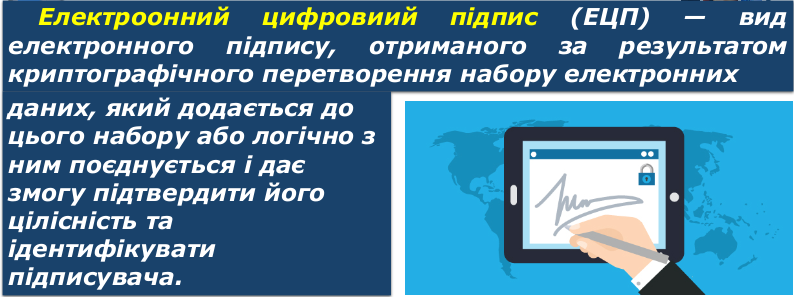 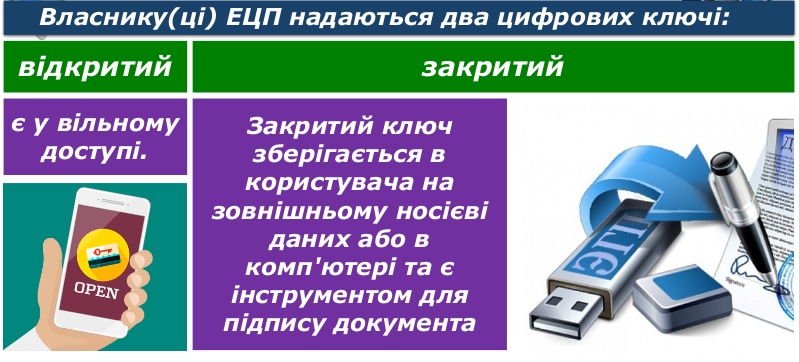 Штрих коди
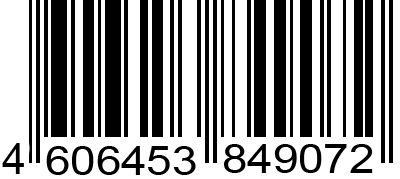 Код країни
Код виробника
Код товару
Контрольна
цифра
http://vsimppt.com.ua/
Азбука Морзе
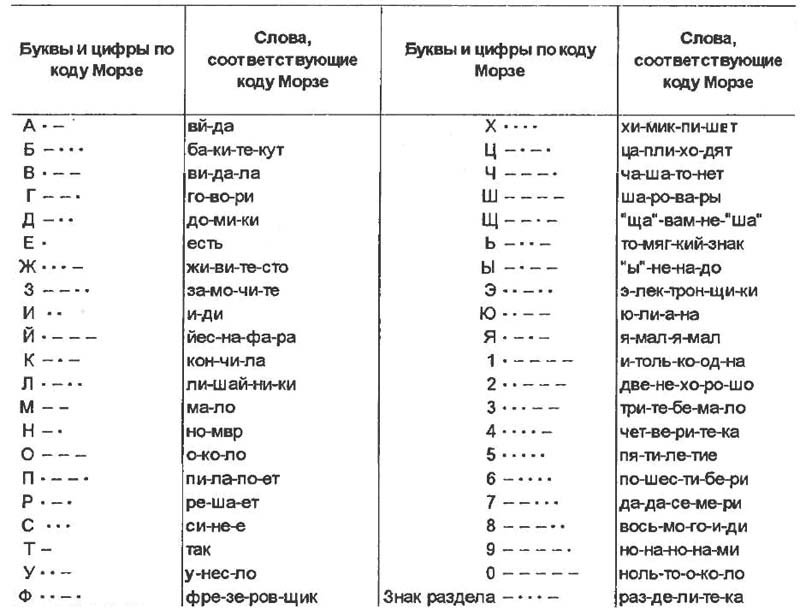 Букви та цифри по коду Морзе
Слова, які відповідають коду Морзе
Слова, які відповідають коду Морзе
Букви та цифри по коду Морзе
Кодування Гая Юлія Цезаря  100-44 рр. до н. е.
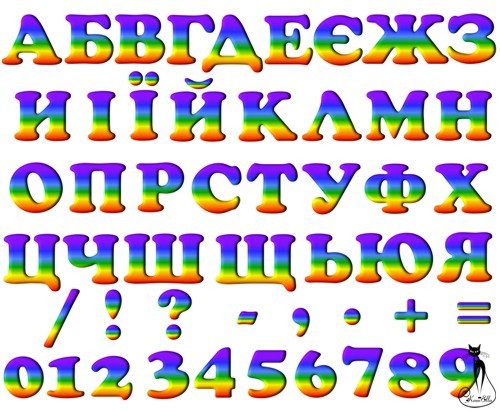 Закодоване слово
УФКЄЛЦ
Кожна літера в тексті повідомлення замінюється іншою, що міститься в алфавіті на відстані кількох позицій від заданої літери.
Умова: зміщення праворуч на 4 позиції
Розкодоване слово
ПРИВІТ
Кодування та декодування повідомлень
ЗАВДАННЯ: Декодуйте повідомлення – УМОВА ЗМІЩЕННЯ 5
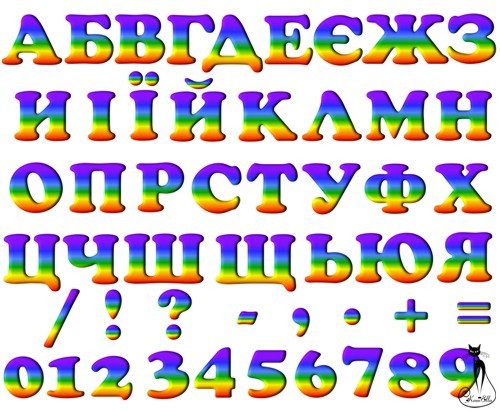 ФІХ/ЛО  ЬЧУ ХУКЗЕИЕЇ УЧХЛСЕЇ
66  ЭЕРМЖ
http://vsimppt.com.ua/
Кодування та декодування повідомлень
Закодуйте з використанням шифру Цезаря зі зсувом на 4 літери праворуч:
а) інформатика;
б) мій коледж;
в) кодування та декодування повідомлень.
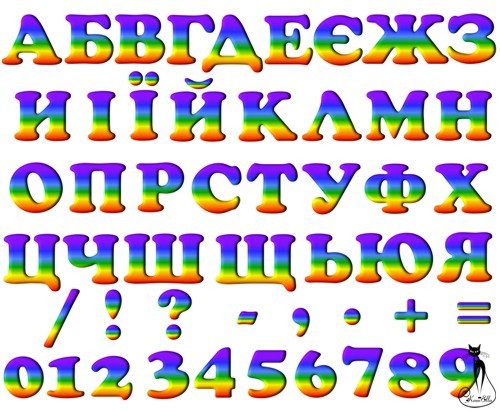 Кодування та декодування повідомлень
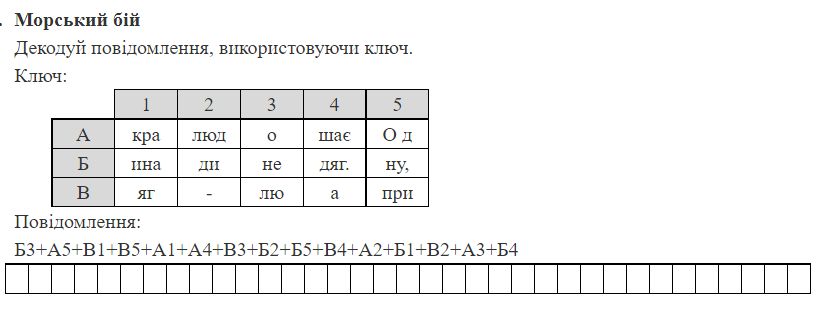 Кодування та декодування повідомлень
Квадрат Полібія
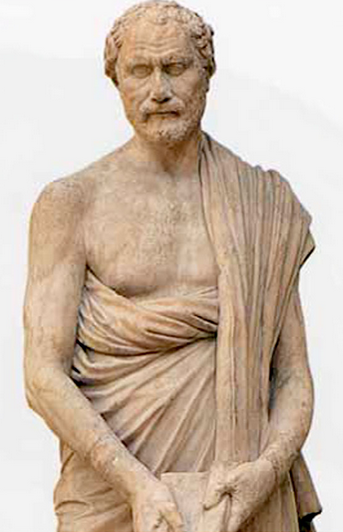 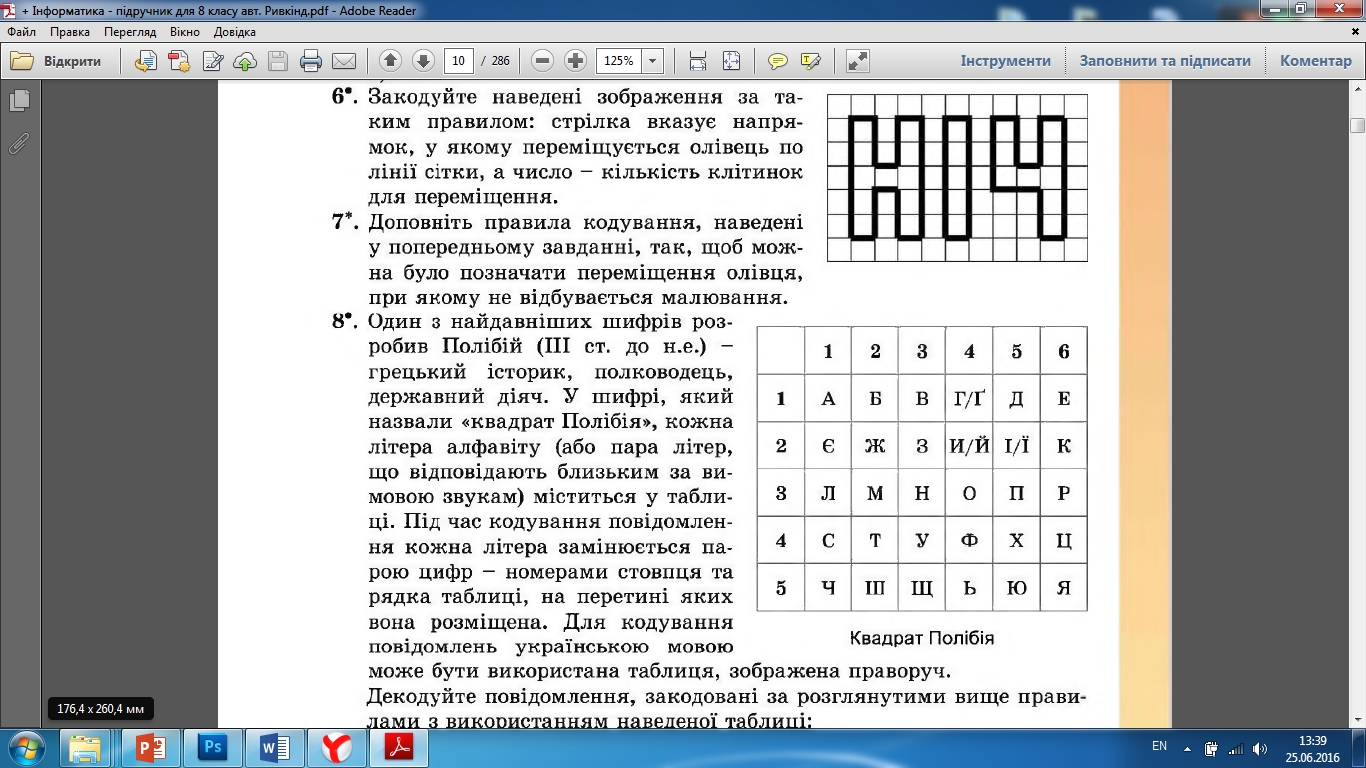 2
5
Полібій (III ст. до н.е.) - грецький історик, полководець, державний діяч.
Ї
=
http://vsimppt.com.ua/
Кодування та декодування повідомлень
Декодуй
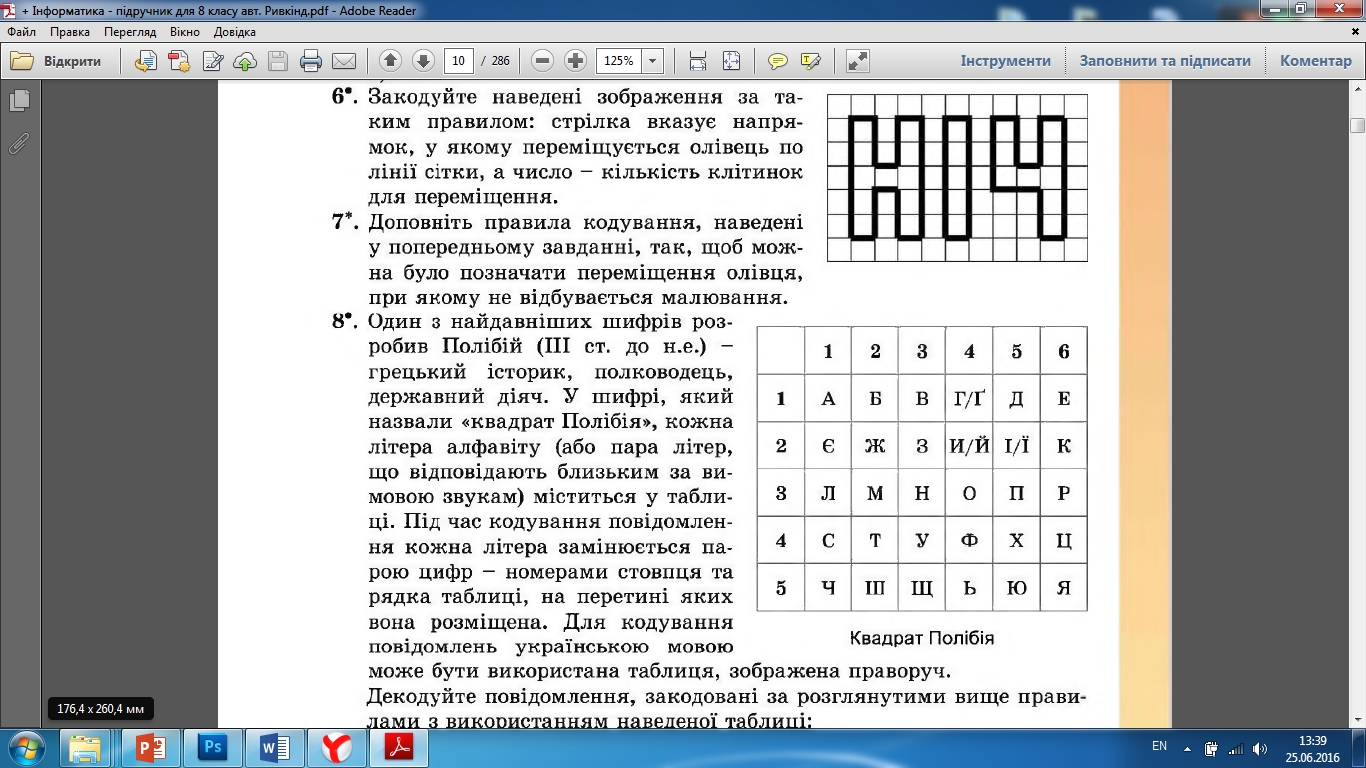 53 43 13 52 21 52 42
62 43 51 34 31 11 33 33 65
http://vsimppt.com.ua/
Контроль цілісності програмних таінформаційних ресурсів
Шифрування даних саме по собі, не гарантує, що цілісність даних не буде порушена, тому в криптографії використовуються додаткові методи для гарантування цілісності даних. Під порушенням цілісності розуміється наступне:
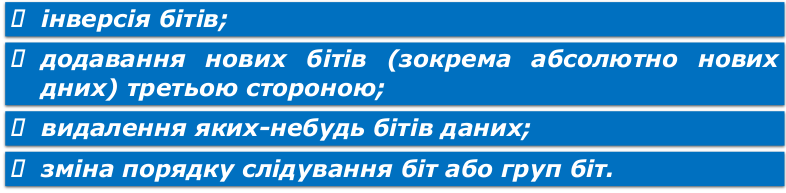 Контроль цілісності програмних таінформаційних ресурсів
Під контролем цілісності інформації розуміють процес перевірки наявності викривлень цієї інформації, незалежно від причин їх походження (навмисні чи ненавмисні)
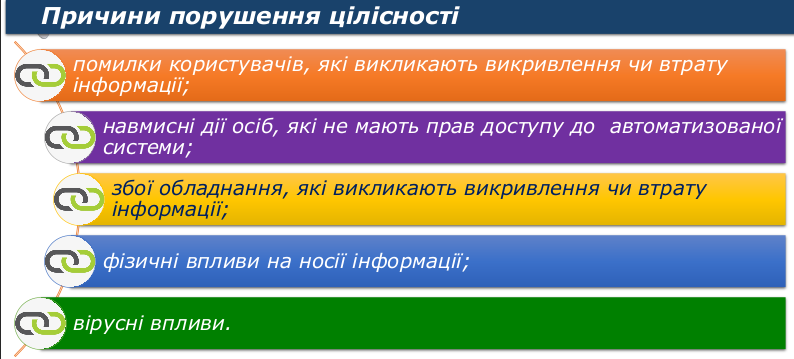 Виявлення атак. Захист периметра комп’ютерних мереж.
Виявлення атак
Виявлення атак – це процес ідентифікації та регулювання на підозрілу діяльність, направлену на обчислювальні чи мережні ресурси
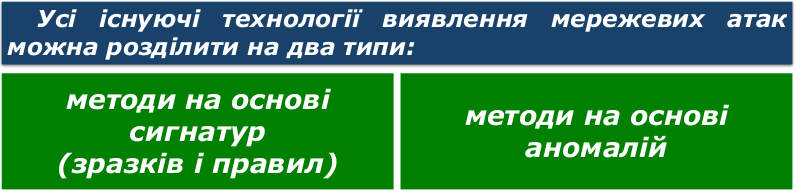 Виявлення атак
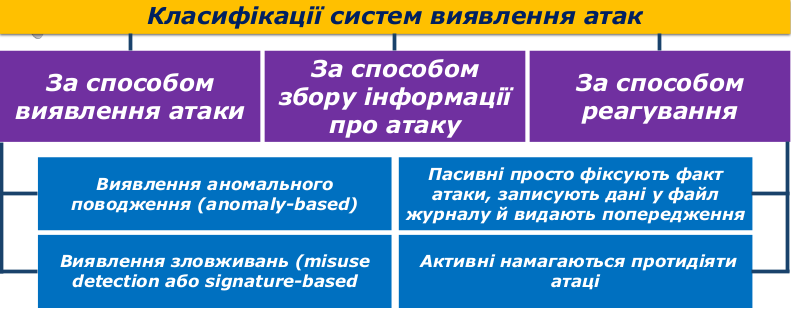 Аналіз активності атак
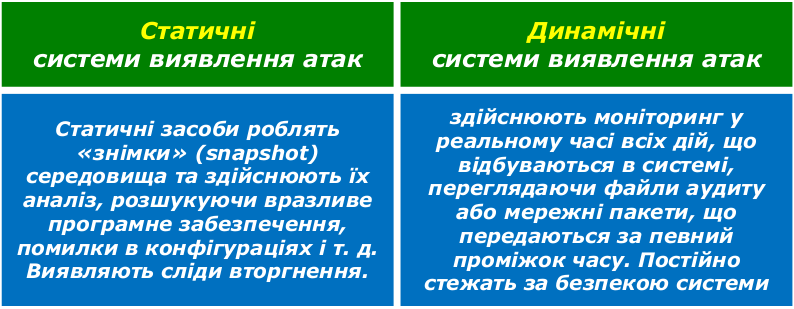 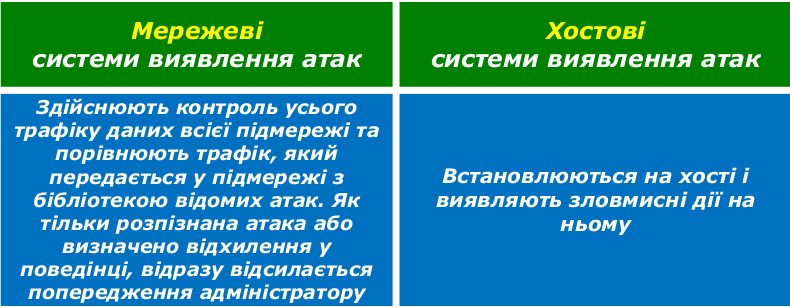 Виявлення атак
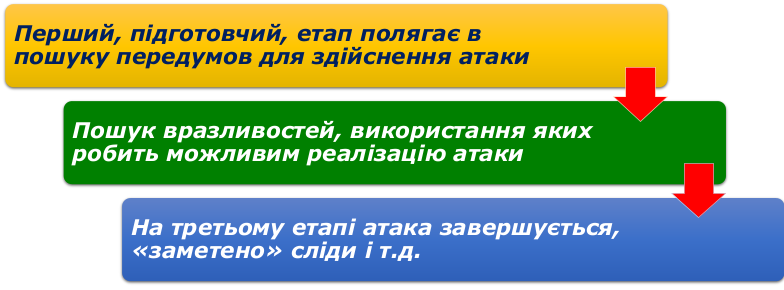 Захист периметра комп’ютерних мереж
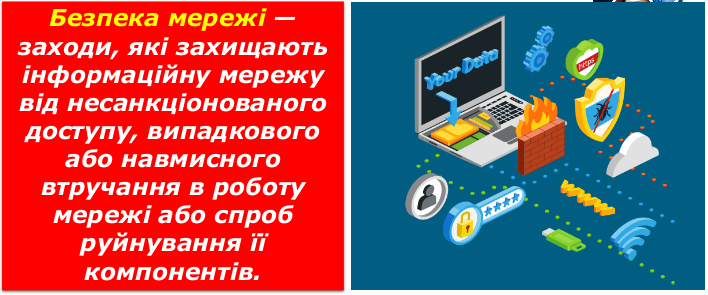 Безпека інформаційної мережі включає захист:
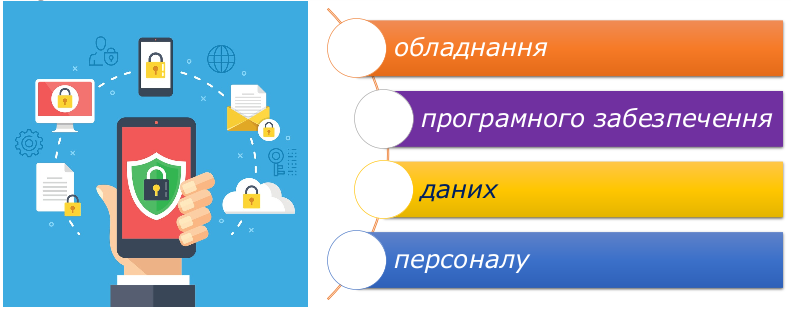 Захист периметра комп’ютерних мереж
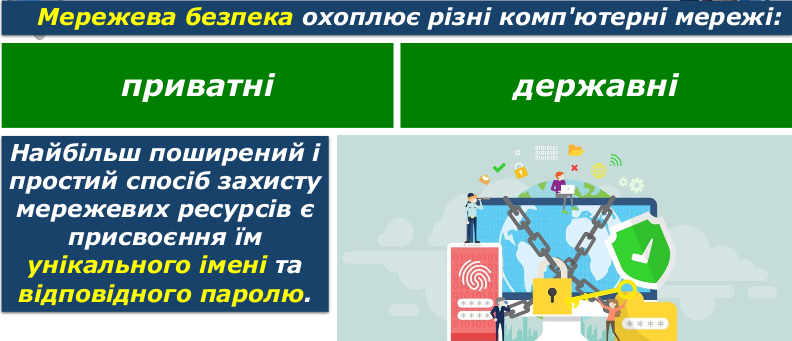 Система безпеки мережі:
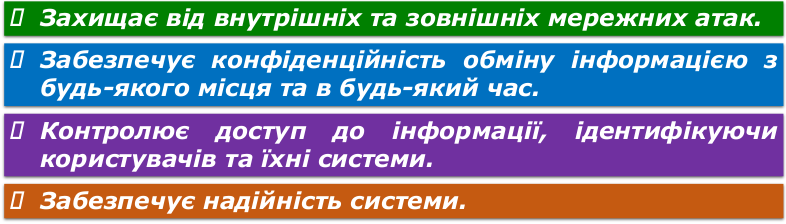 Ключові елементи захищених мережних служб:
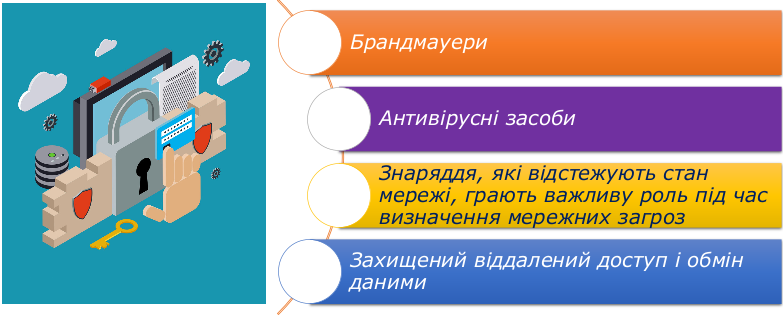 Що таке брандмауер?Які його функції?Переваги та недоліки використання?
Методи обмеження доступу в мережі:
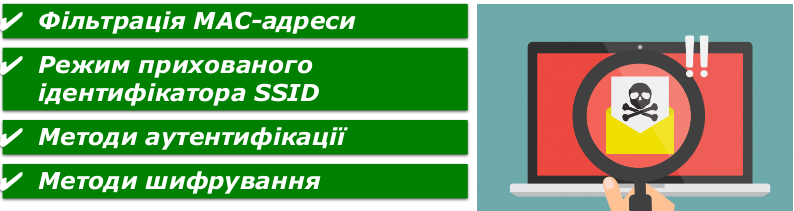 Фільтрація MAC-адреси
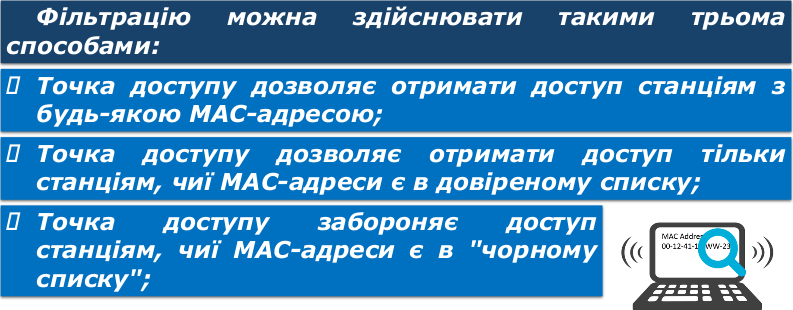 Режим прихованого ідентифікатора SSID
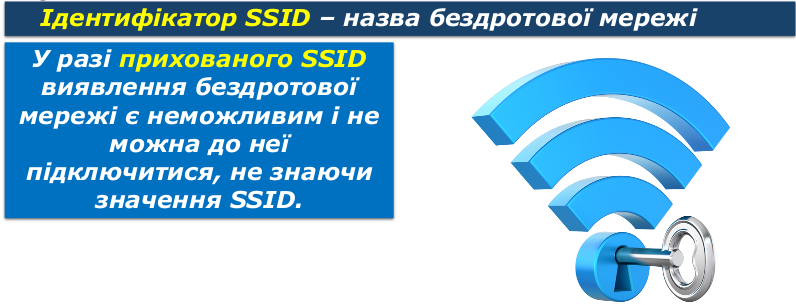 Методи аутентифікації
Аутентифікація – видача певних прав доступу абоненту на основі наявного в нього ідентифікатора.
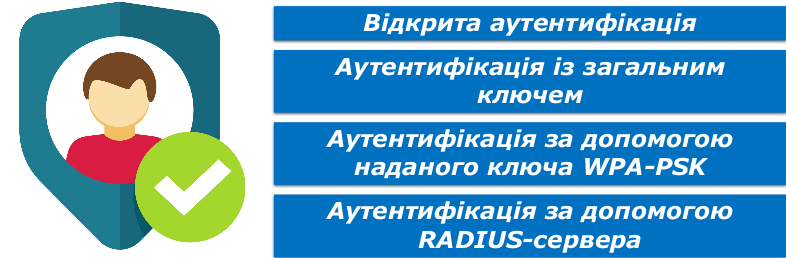 Методи шифрування
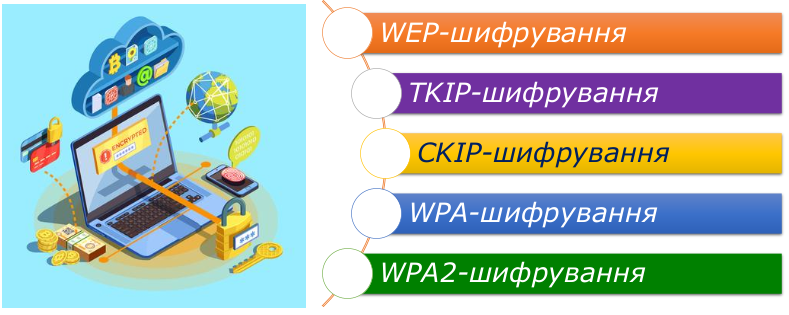 Керування механізмами захисту.
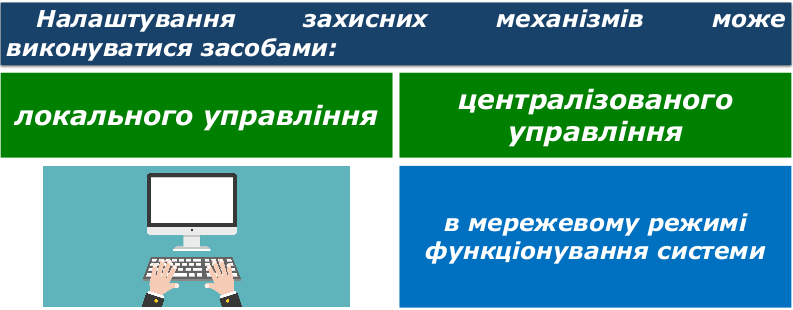 Міжнародні стандартиінформаційної безпеки
Міжнародні стандарти інформаційної безпеки
Одними з найбільш важливих нормативно-технічних документів, які стимулюють розвиток захищених інформаційних систем, мереж і засобів є документи, що стандартизують вимоги та критерії оцінки безпеки.
Стандарти інформаційної безпеки — це стандарти забезпечення захисту, призначені для взаємодії між виробниками, споживачами і
експертами з кваліфікації продуктів інформаційних технологій у процесі створення та експлуатації захищених систем оброблення
інформації.
Міжнародні стандарти інформаційної безпеки
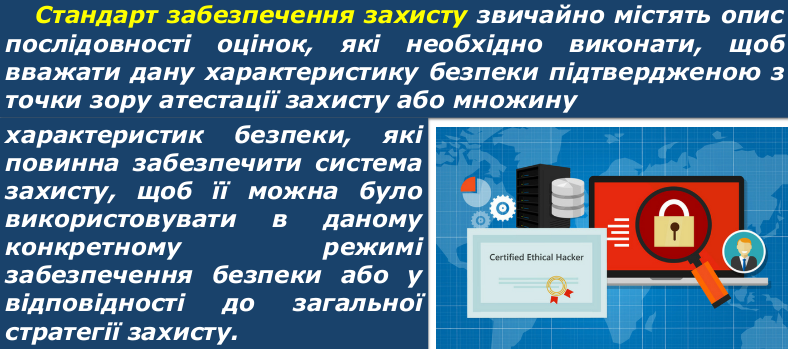 Міжнародні стандарти інформаційної безпеки
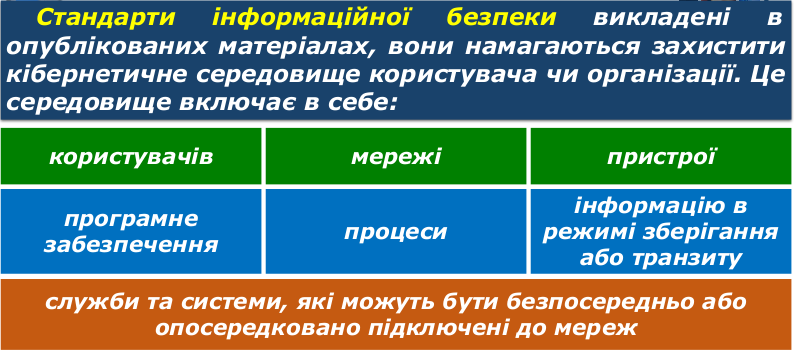 Міжнародні стандарти інформаційної безпеки
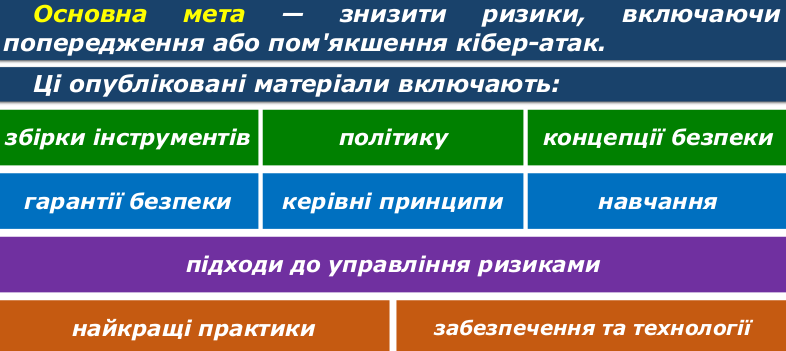 Міжнародні стандарти інформаційної безпеки
Найбільш значними стандартами інформаційної безпеки є (у хронологічному порядку):
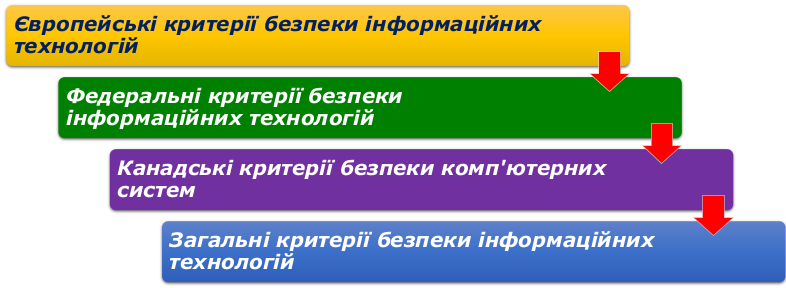 Міжнародні стандарти інформаційної безпеки
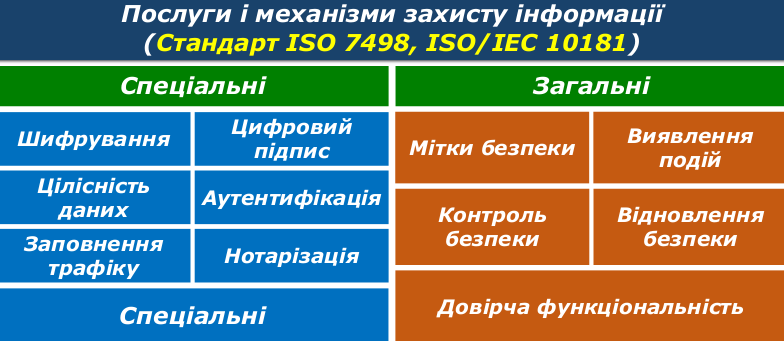